Rainbow to 10
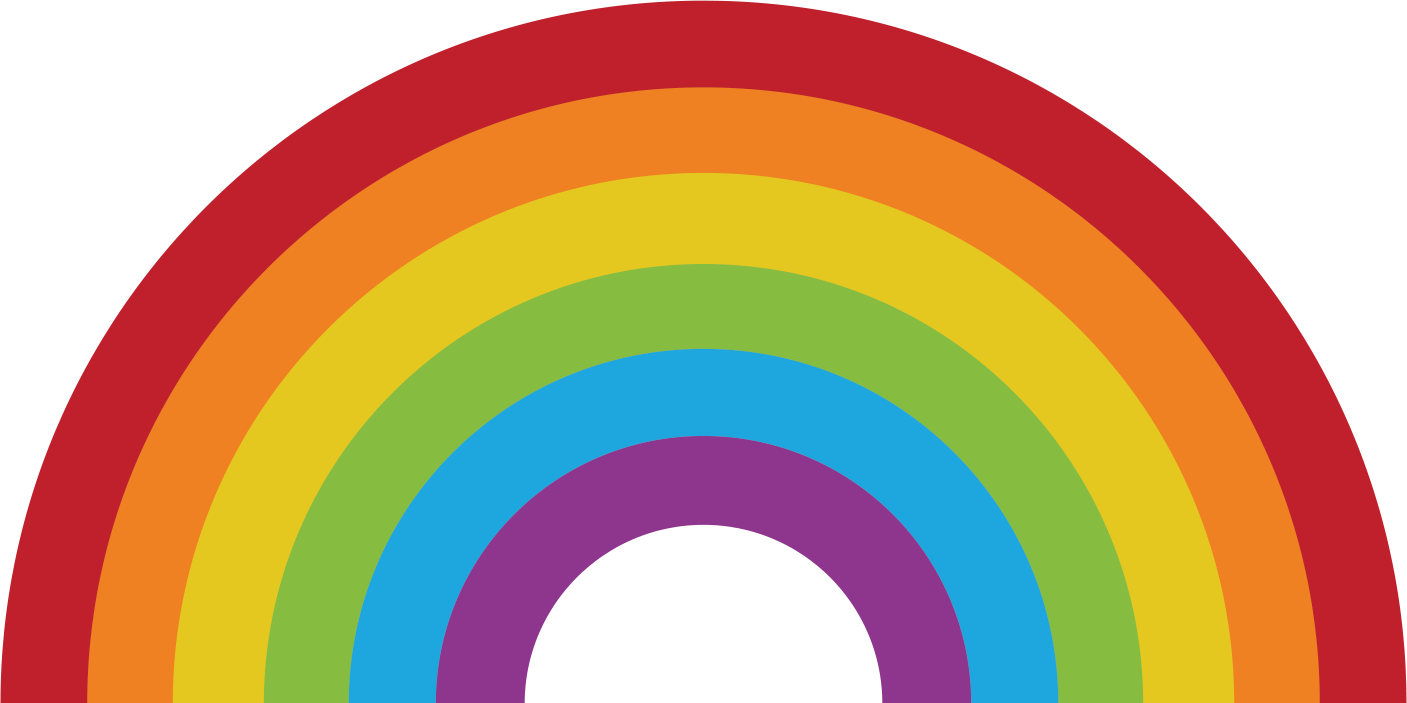 0
1
2
3
4
5
5
6
7
8
9
10
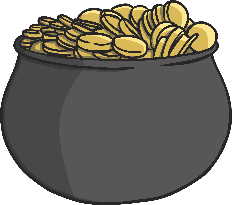 10
0 + 10 =
Rainbow to 10
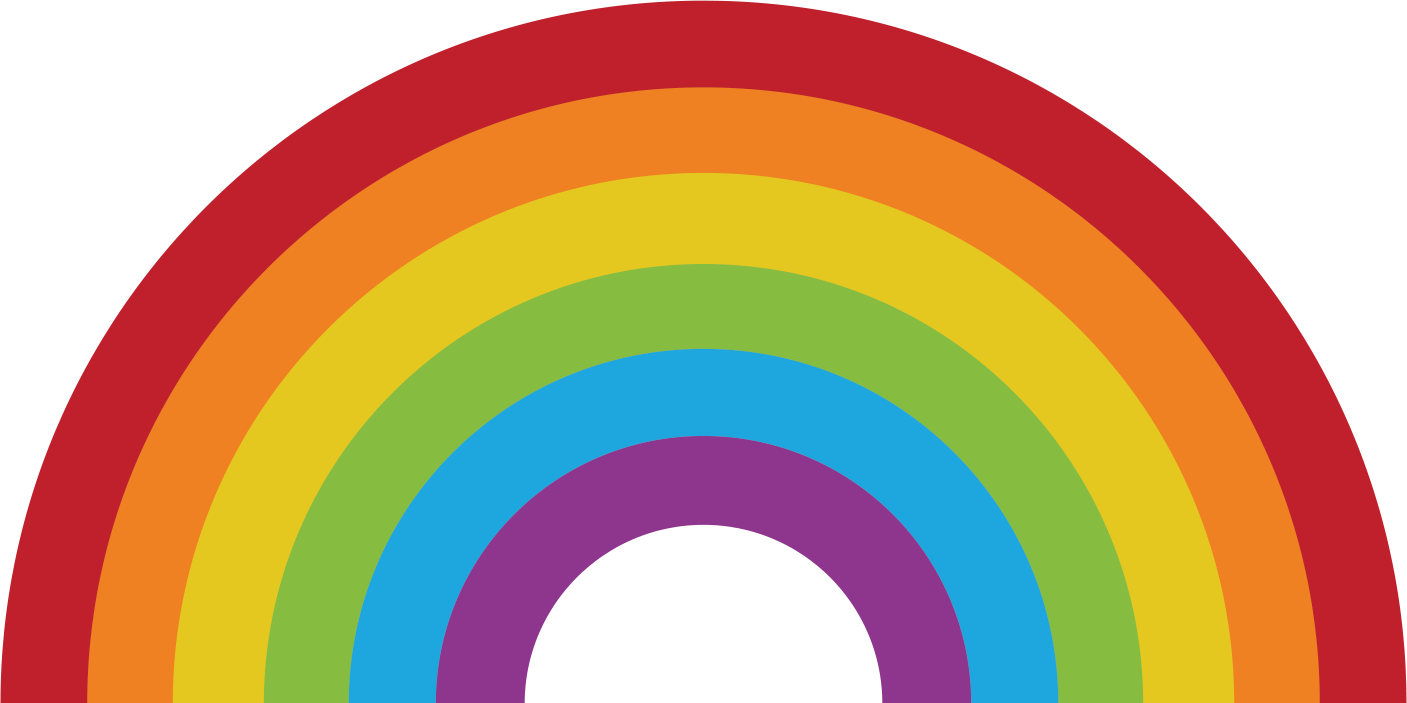 0
1
2
3
4
5
5
6
7
8
9
10
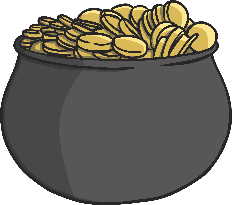 10
1 + 9 =
Rainbow to 10
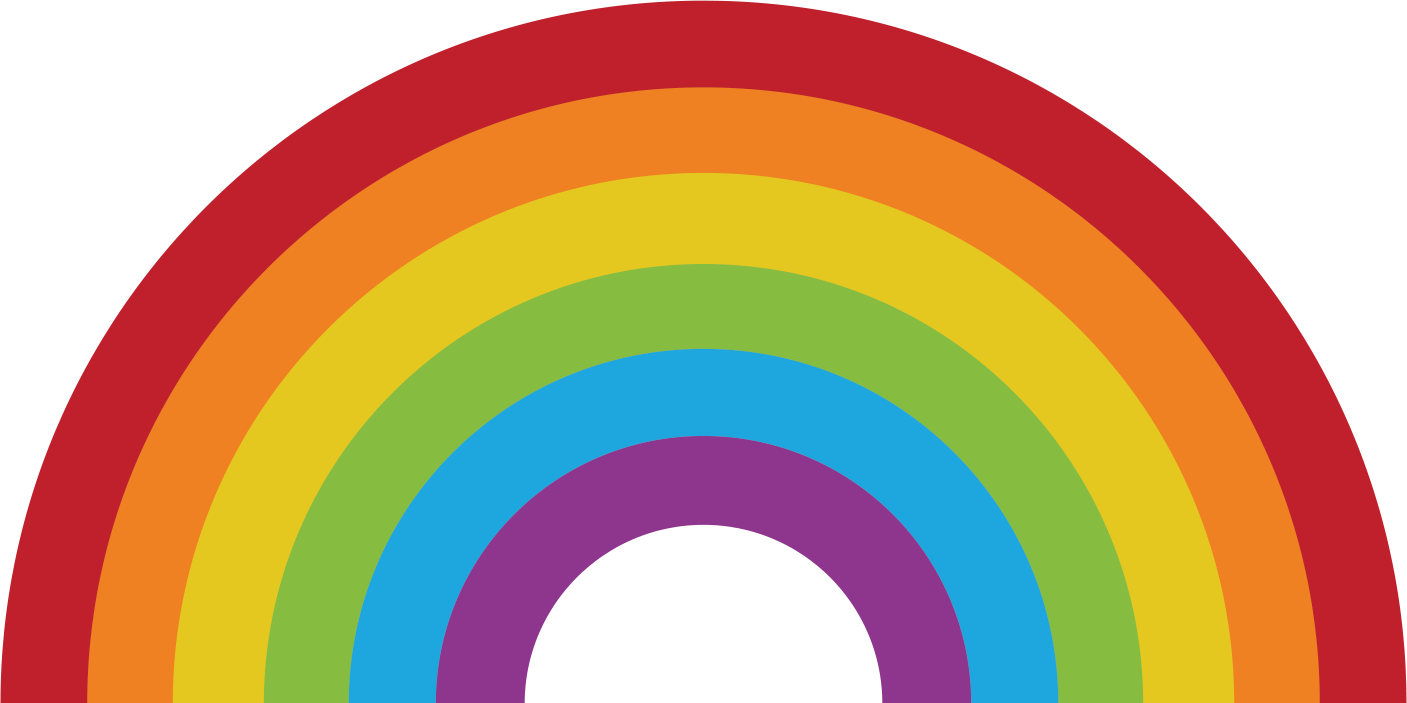 0
1
2
3
4
5
5
6
7
8
9
10
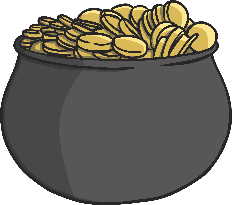 10
2 + 8 =
Rainbow to 10
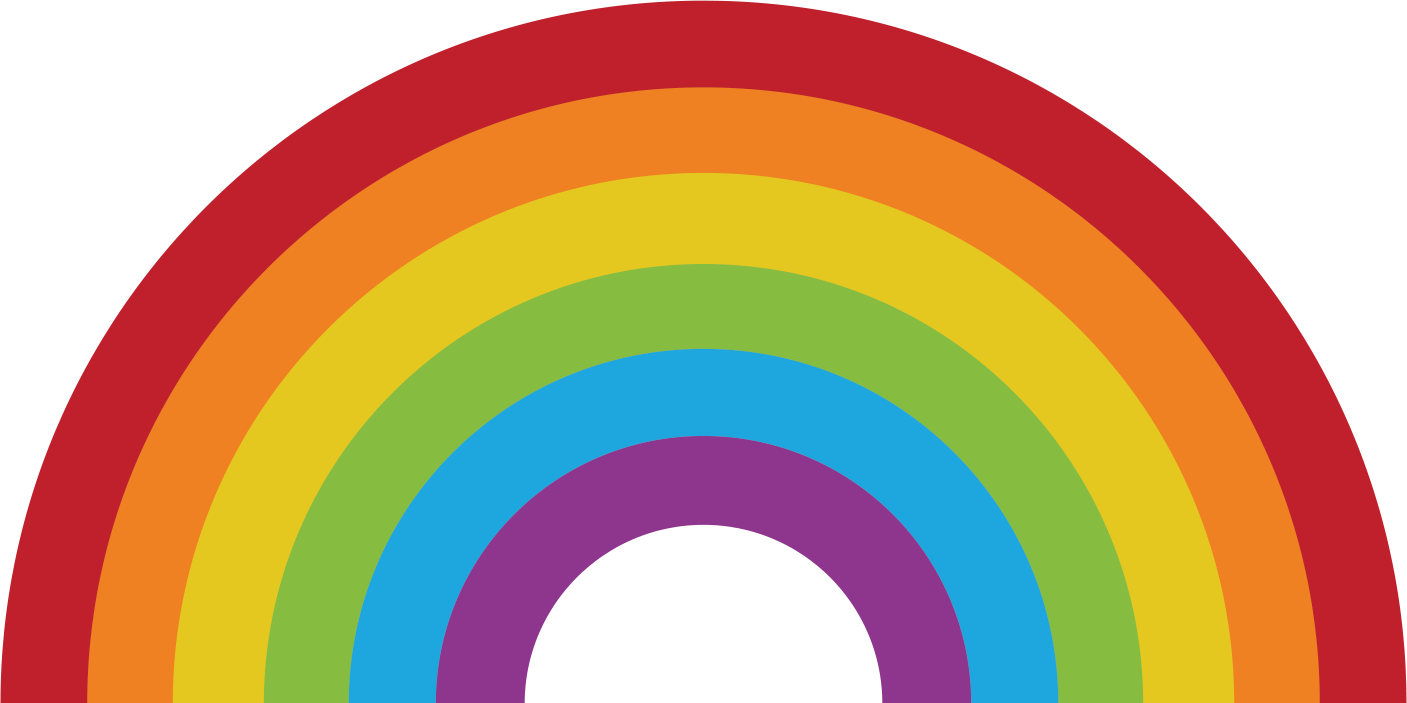 0
1
2
3
4
5
5
6
7
8
9
10
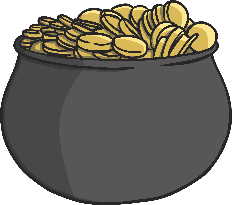 10
3 + 7 =
Rainbow to 10
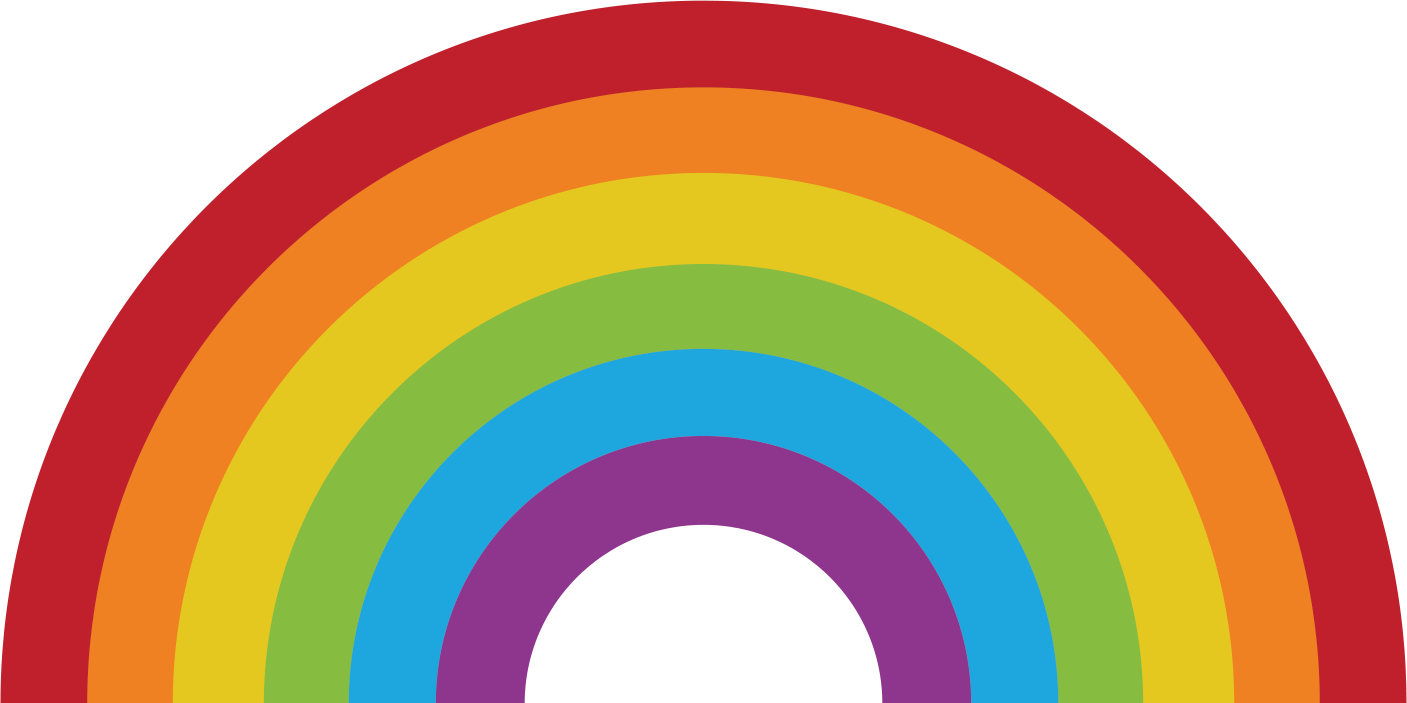 0
1
2
3
4
5
5
6
7
8
9
10
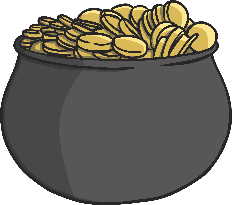 10
4 + 6 =
Rainbow to 10
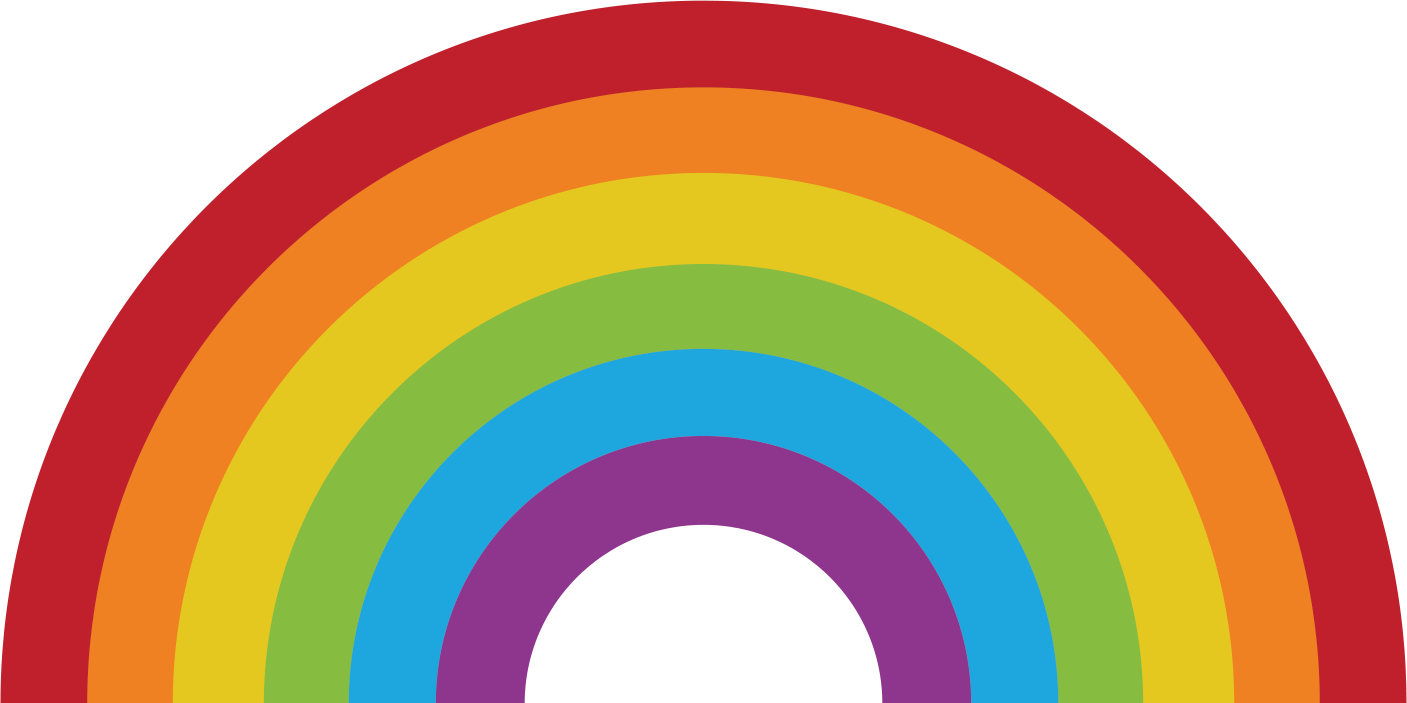 0
1
2
3
4
5
5
6
7
8
9
10
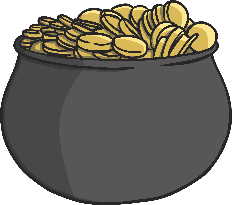 10
5 + 5 =
Rainbow to 10
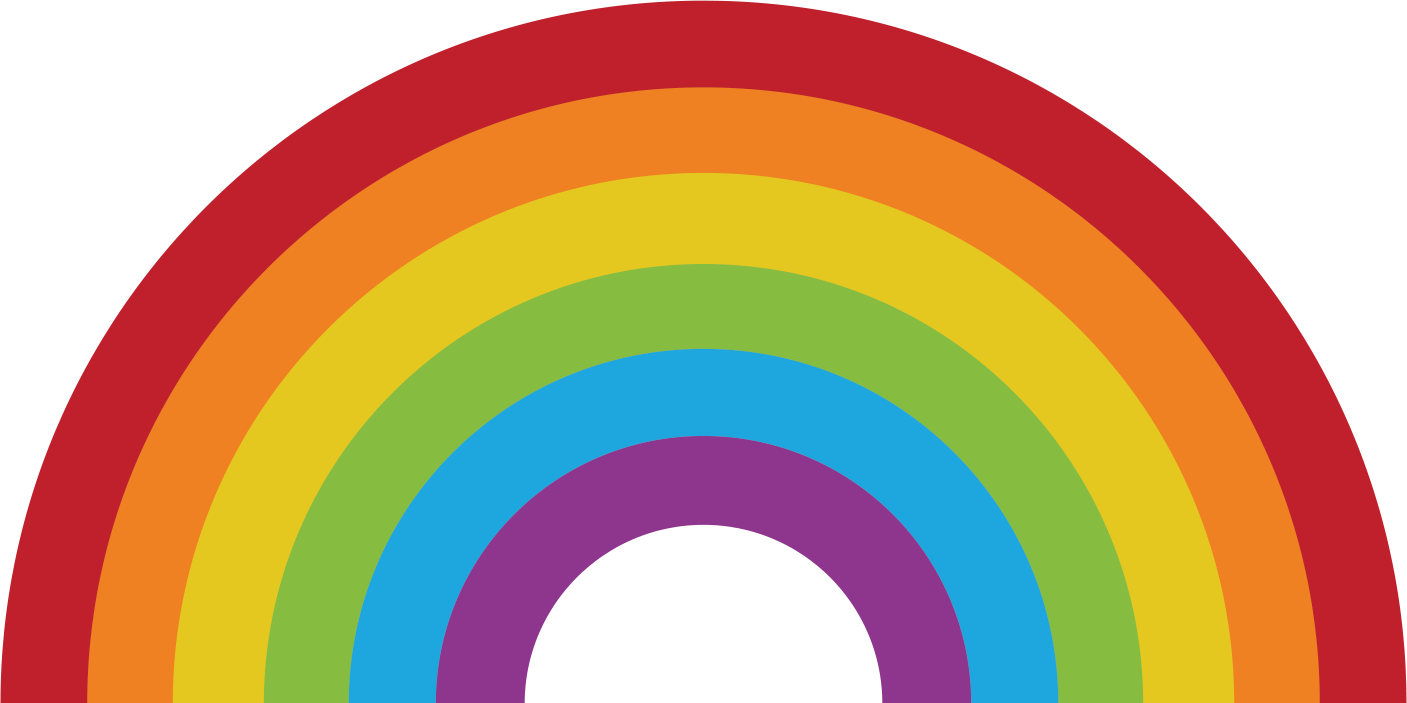 0
1
2
3
4
5
5
6
7
8
9
10
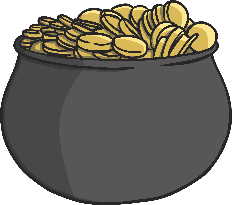 10
6 + 4 =
Rainbow to 10
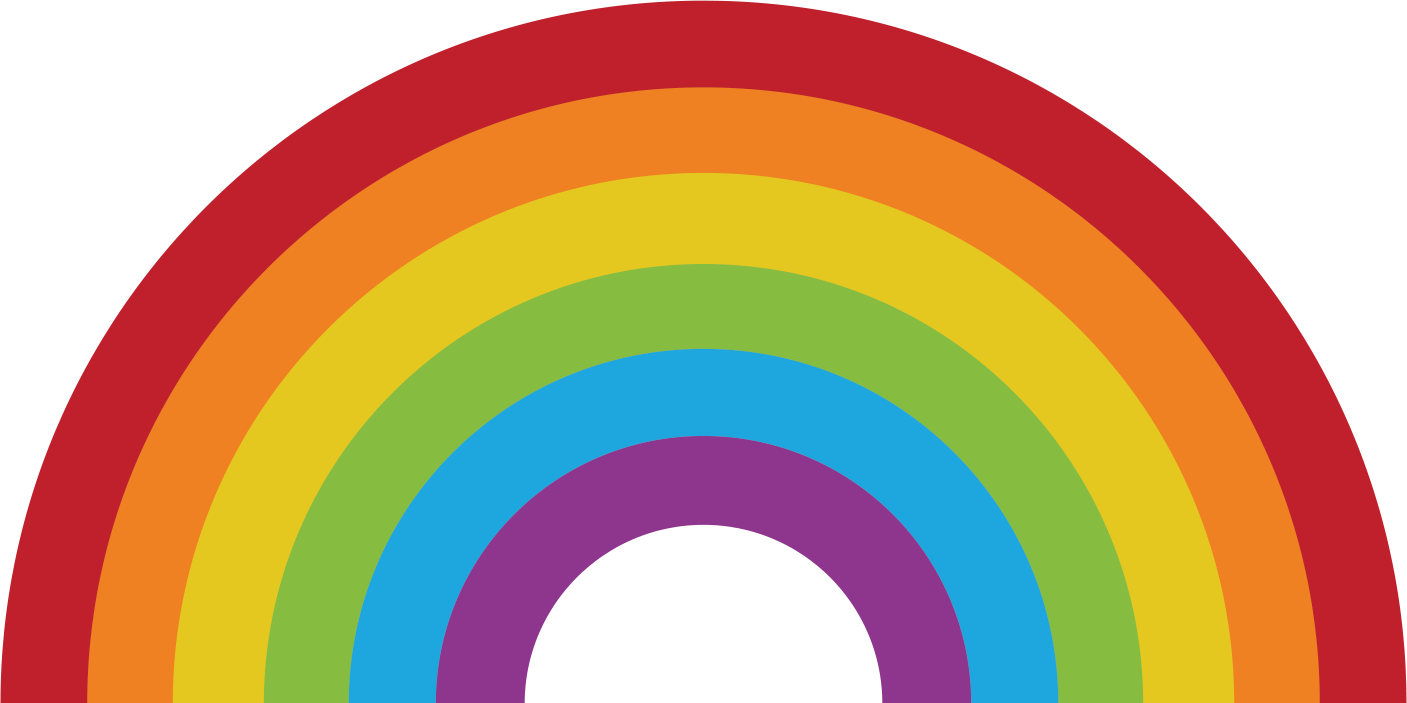 0
1
2
3
4
5
5
6
7
8
9
10
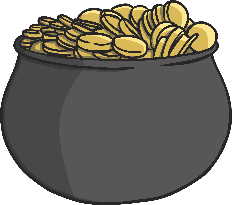 10
7 + 3 =
Rainbow to 10
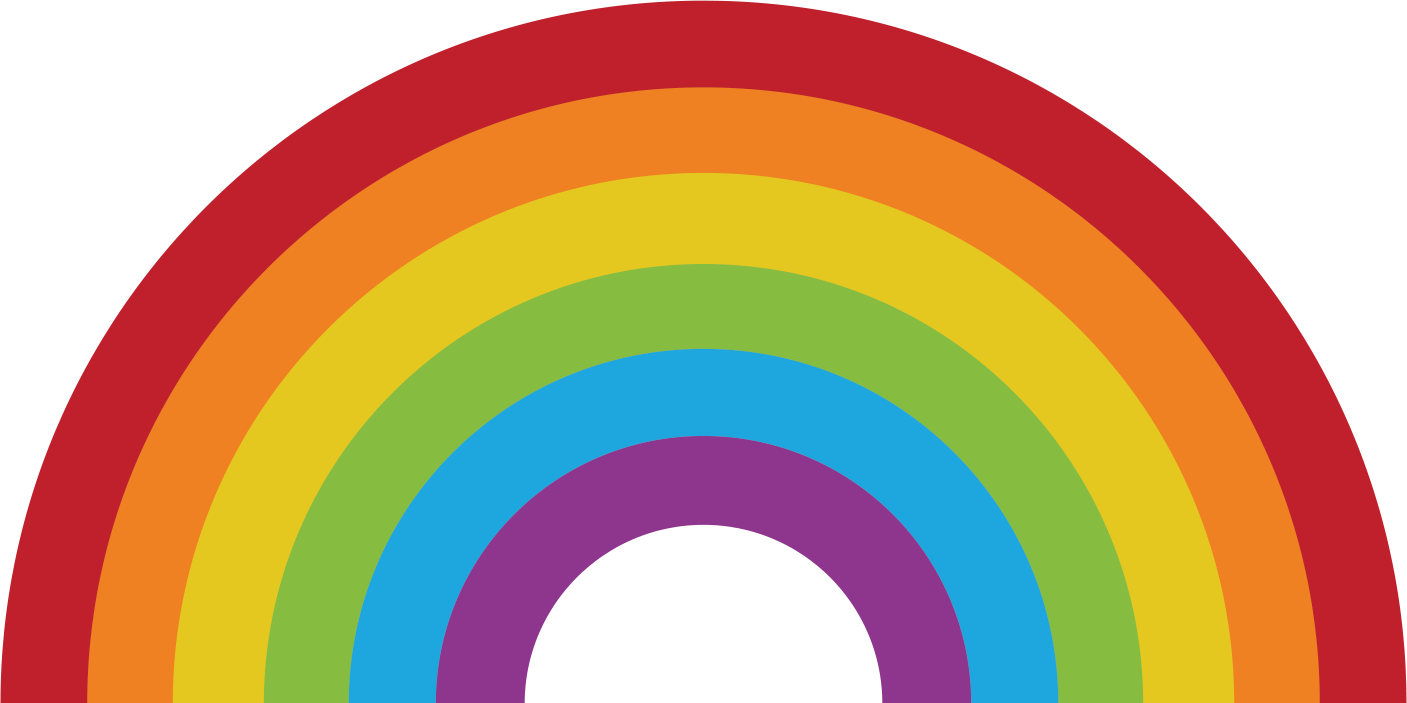 0
1
2
3
4
5
5
6
7
8
9
10
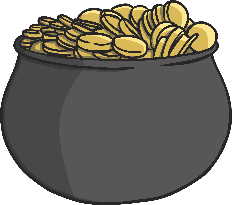 10
8 + 2 =
Rainbow to 10
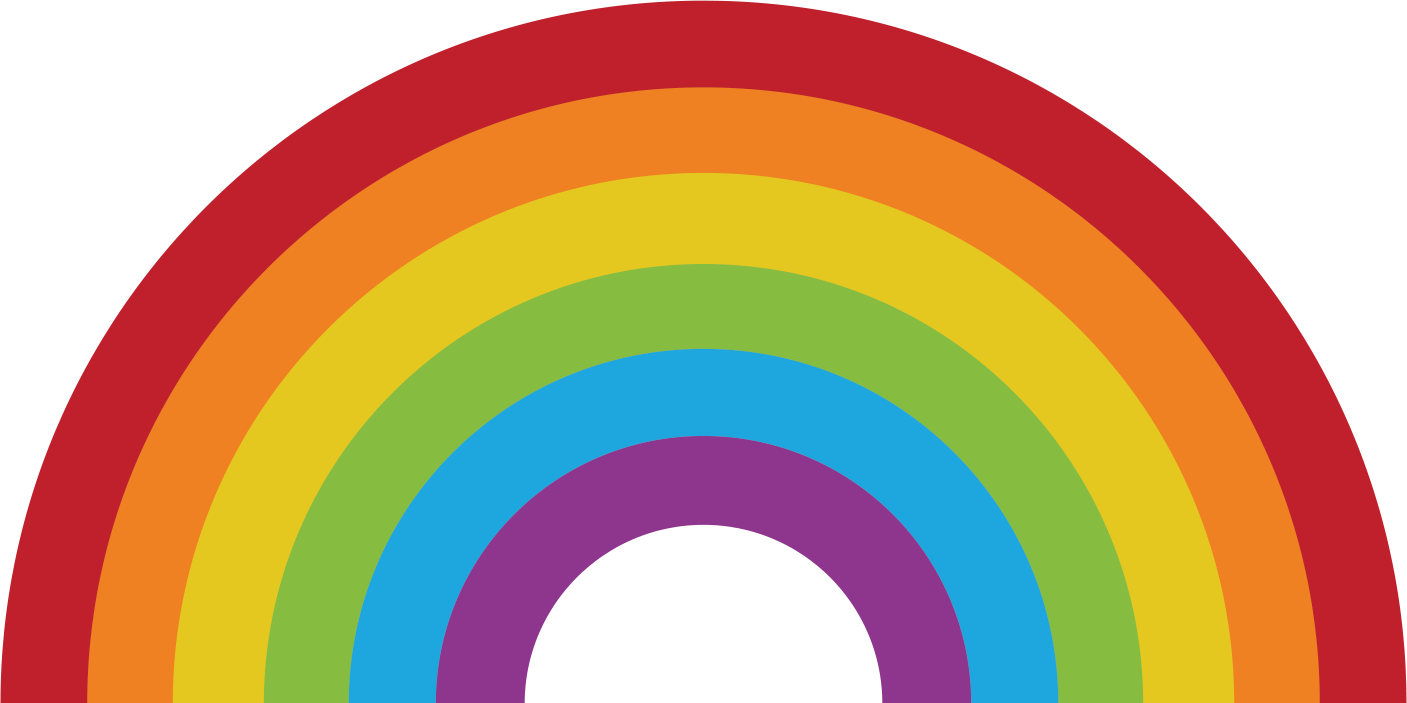 0
1
2
3
4
5
5
6
7
8
9
10
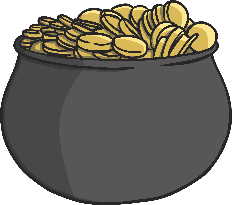 10
9 + 1 =
Rainbow to 10
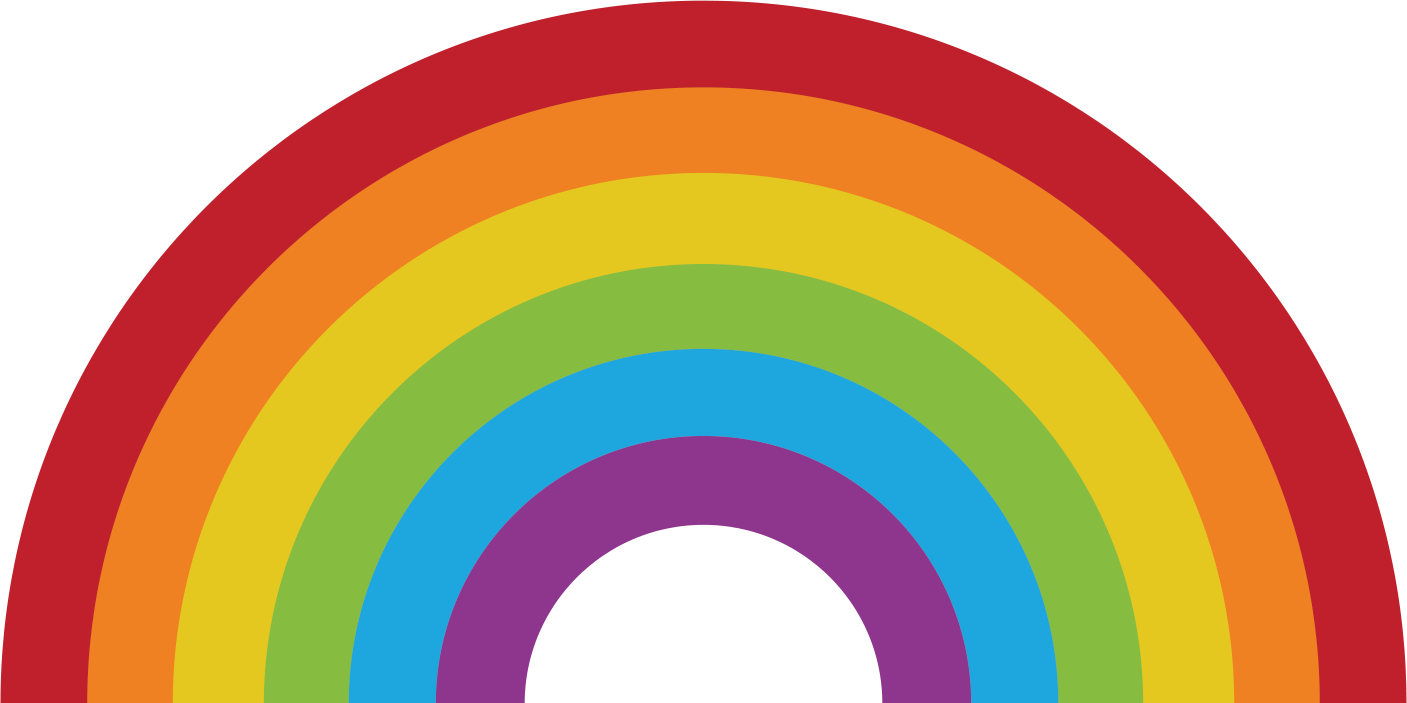 0
1
2
3
4
5
5
6
7
8
9
10
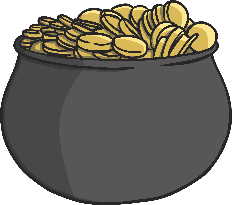 10
10 + 0 =